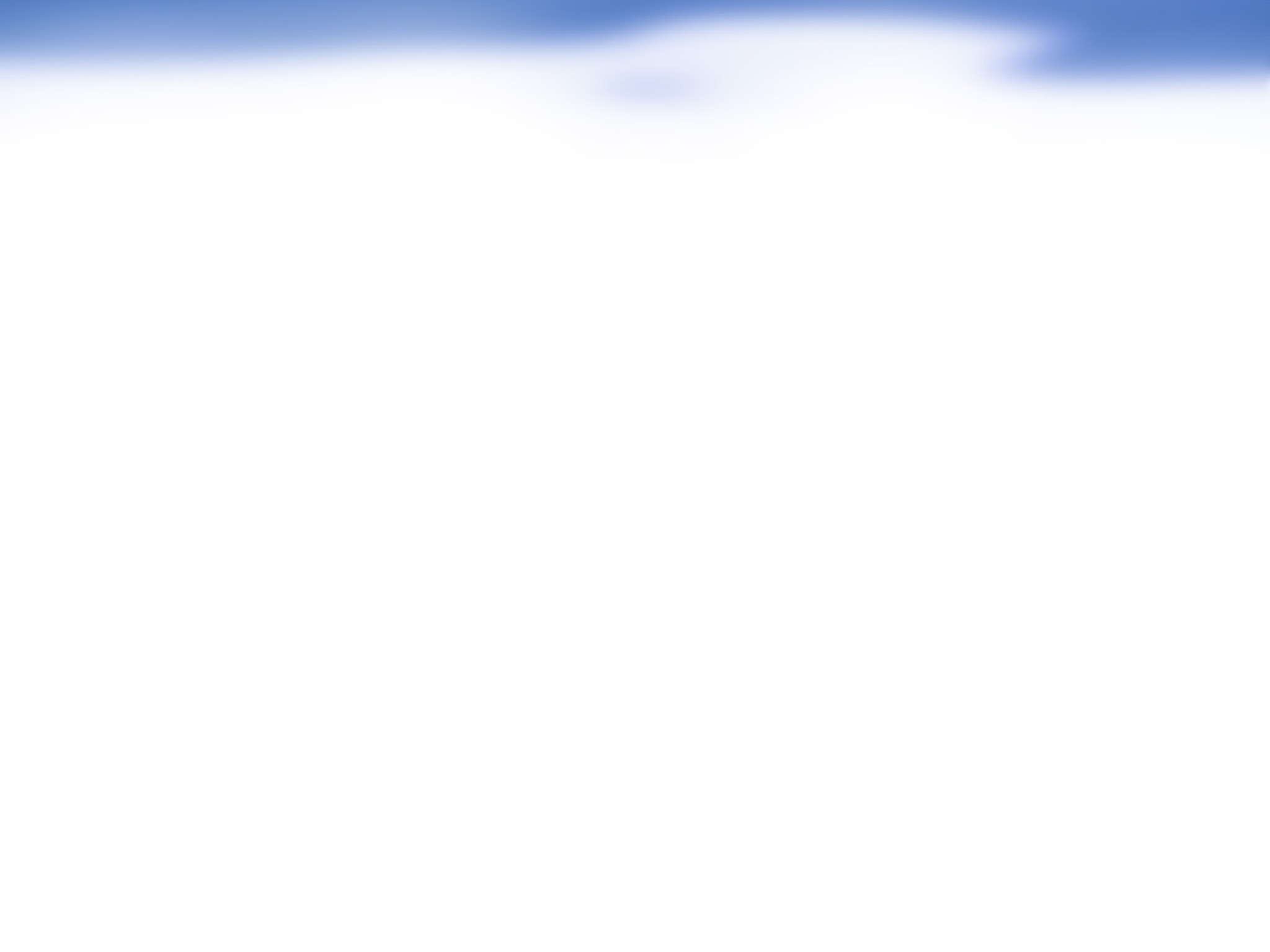 2-07: Raba podatkov in informacij državnega hidrološkega monitoringa /Kobold M.
POVZETKI / UGOTOVITVE:
Agencija RS za okolje je uspešno končala projekt BOBER: Nadgradnja sistema za spremljanje in analiziranje stanja vodnega okolja v Sloveniji.
Posodobljena merilna mreža omogoča sproten dostop do številnih okoljskih podatkov (www.arso.gov.si/).
Sistemi napovedovanja zagotavljajo zanesljivejše modelske produkte za pravočasno in natančnejše opozarjanje na izredne, z vremenom povezane dogodke.
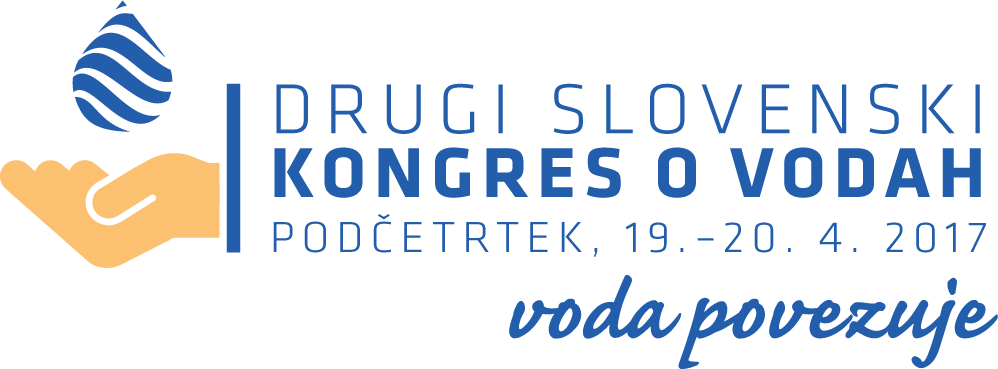 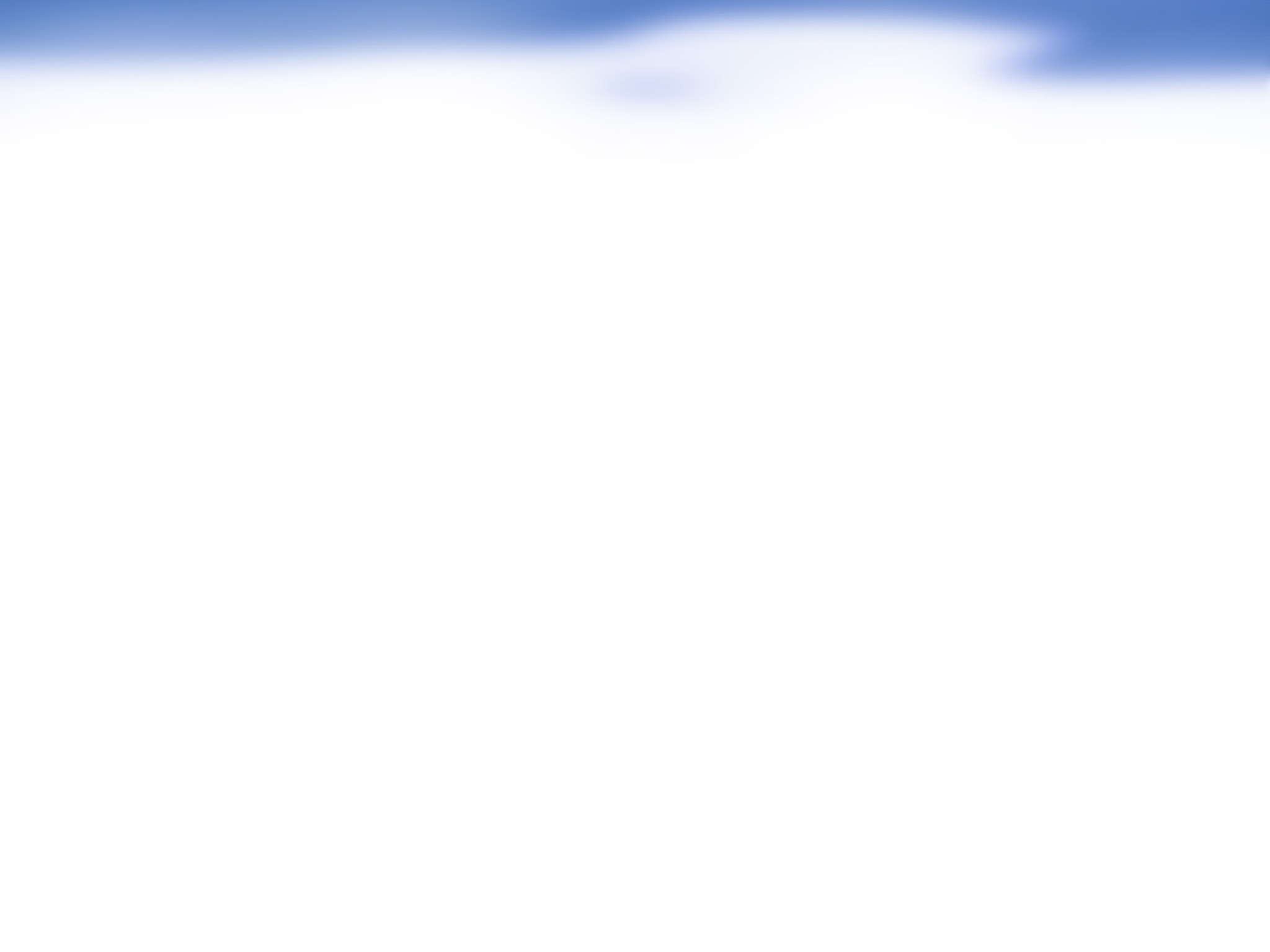 2-07: Raba podatkov in informacij državnega hidrološkega monitoringa /Kobold M.
VPRAŠANJA / PREDLOGI ZA RAZPRAVO:
Podatki državnega hidrološkega monitoringa služijo strokovni in splošni javnosti za različne namene rabe vode. 
Za obvladovanje poplavne ogroženosti je ključno, da je monitoring hidroloških in meteoroloških pojavov čimbolj samodejen in povezan v skupni informacijski sistem.
Preveriti, ali je z vidika rab in uporabnikov podatkov mreža merilnih mest po projektu BOBER zadostna.
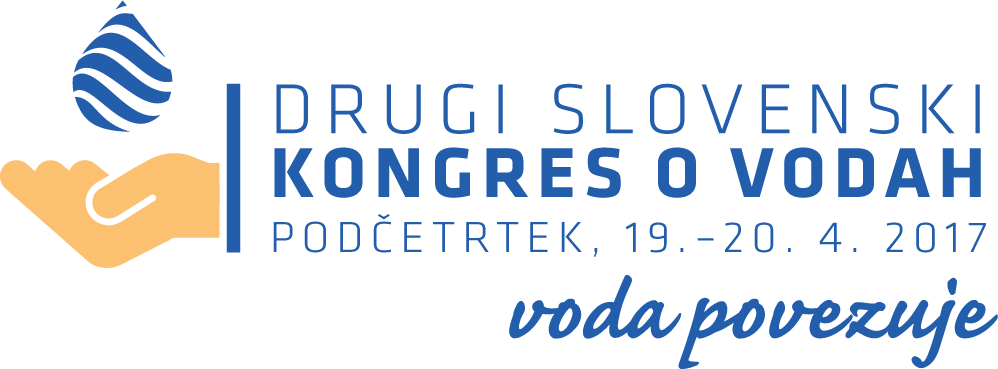